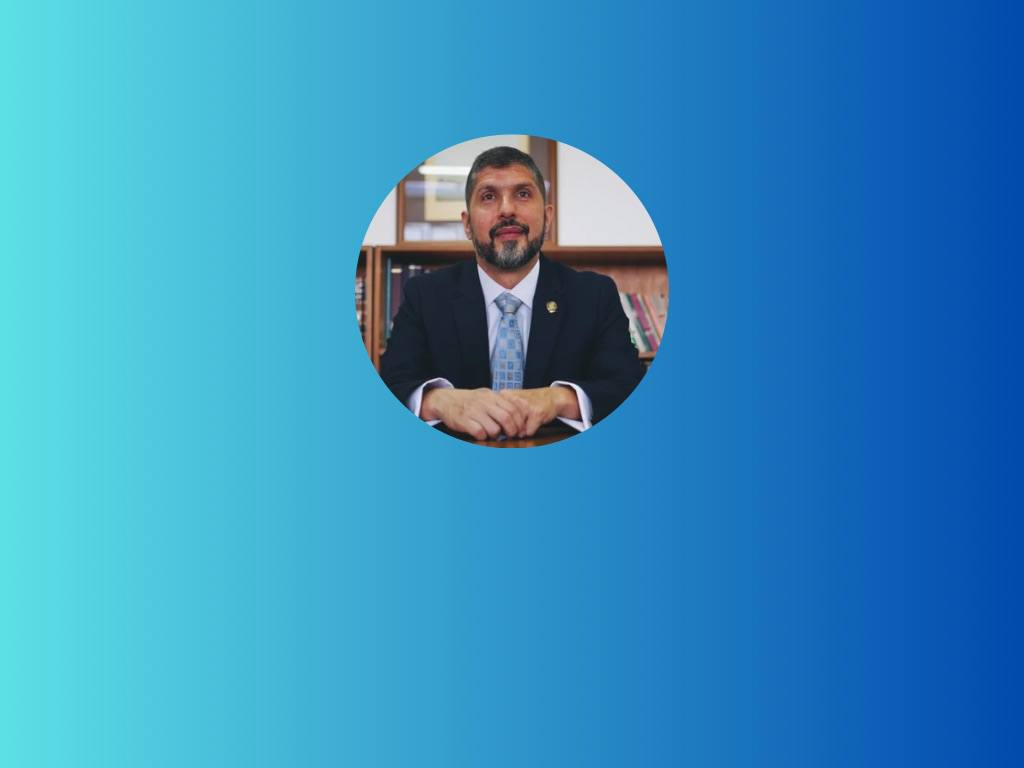 Dr. Luis Angarita
Decano de FaCES
Contexto internacional para la economía venezolana
Dr. Luis Angarita
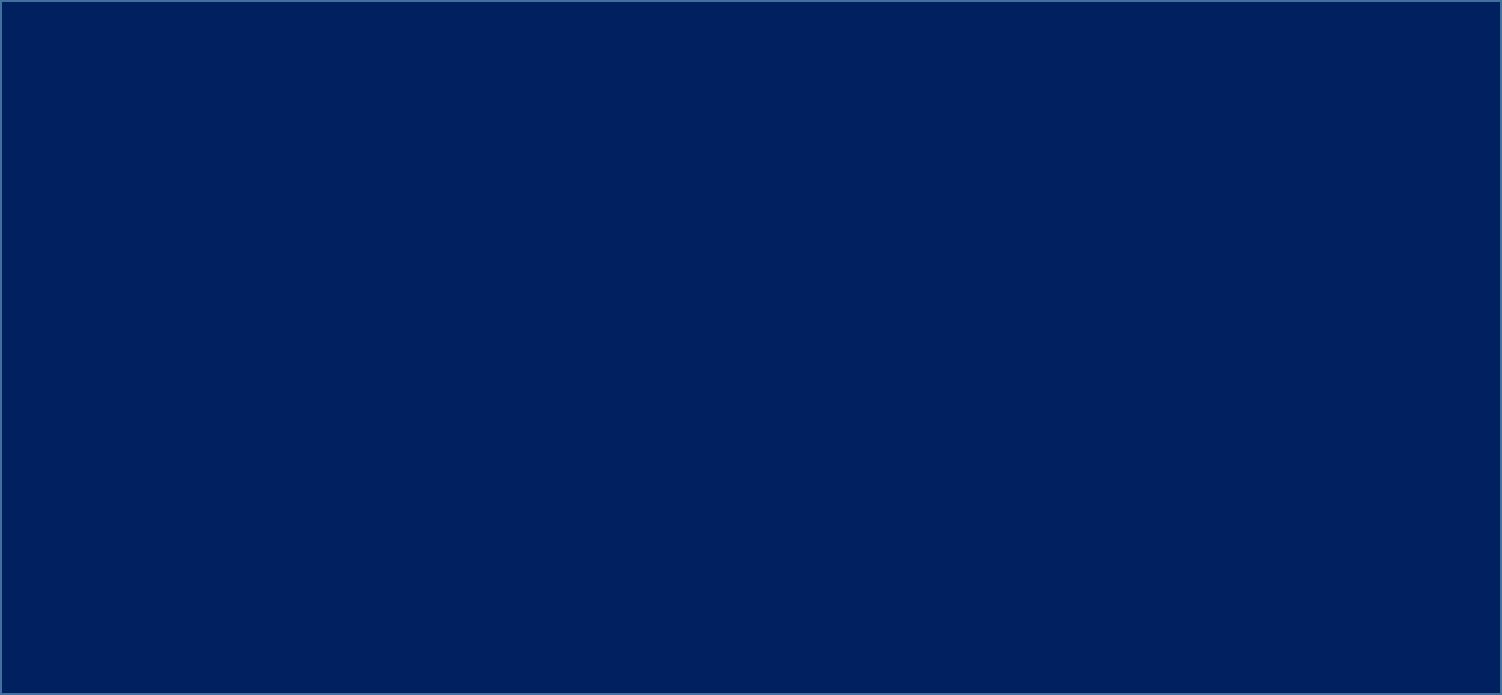 Contexto internacional
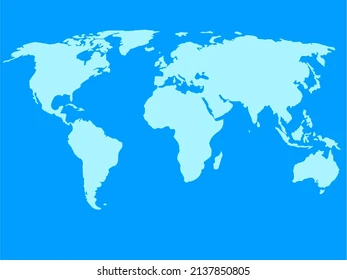 Perspectivas Económicas

Conflictos políticos

Era de incertidumbre

Venezuela en este contexto
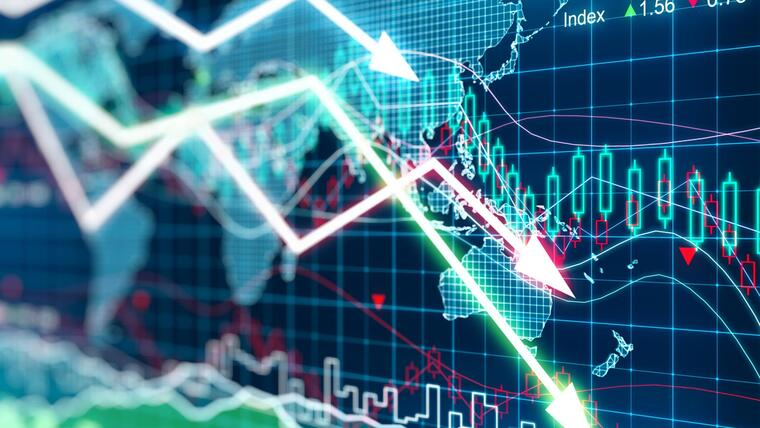 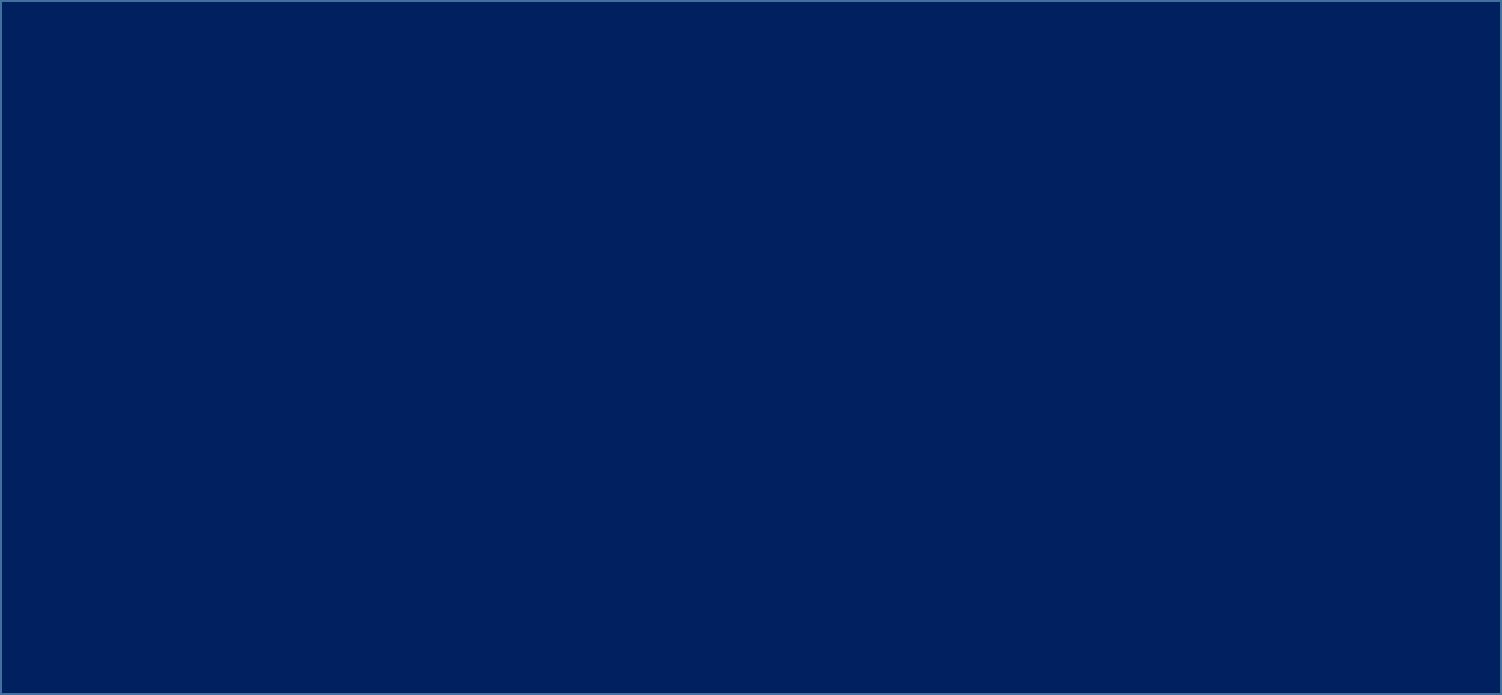 Perspectivas económicas
Las tres recesiones en lo que llevamos de siglo
Crisis financiera y recesión 2008-2009
Crisis de la pandemia y confinamiento mundial
Recesión económica en el marco de la crisis política en Europa (Rusia-Ucrania)

Perspectivas económicas que se van corrigiendo a la baja
Ralentización del crecimiento económico mundial (cada vez es más costoso crecer)
Asimetrías que se van incrementando

Retos de una época de transiciones
Transición Productiva con la cuarta revolución industrial
Transición Energética y límites del cambio productivo
Transición geopolítica y reorganización de actores internacionales
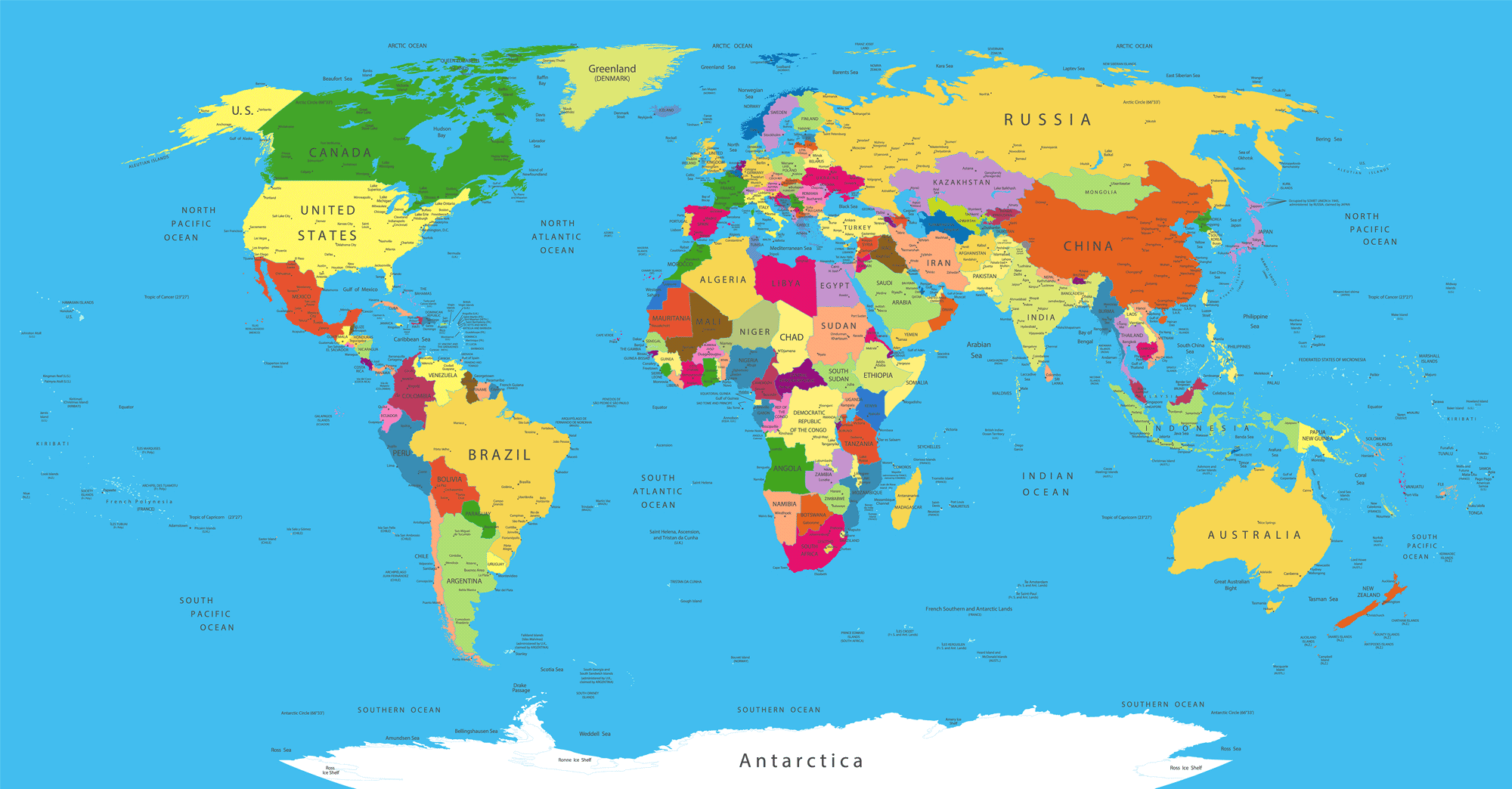 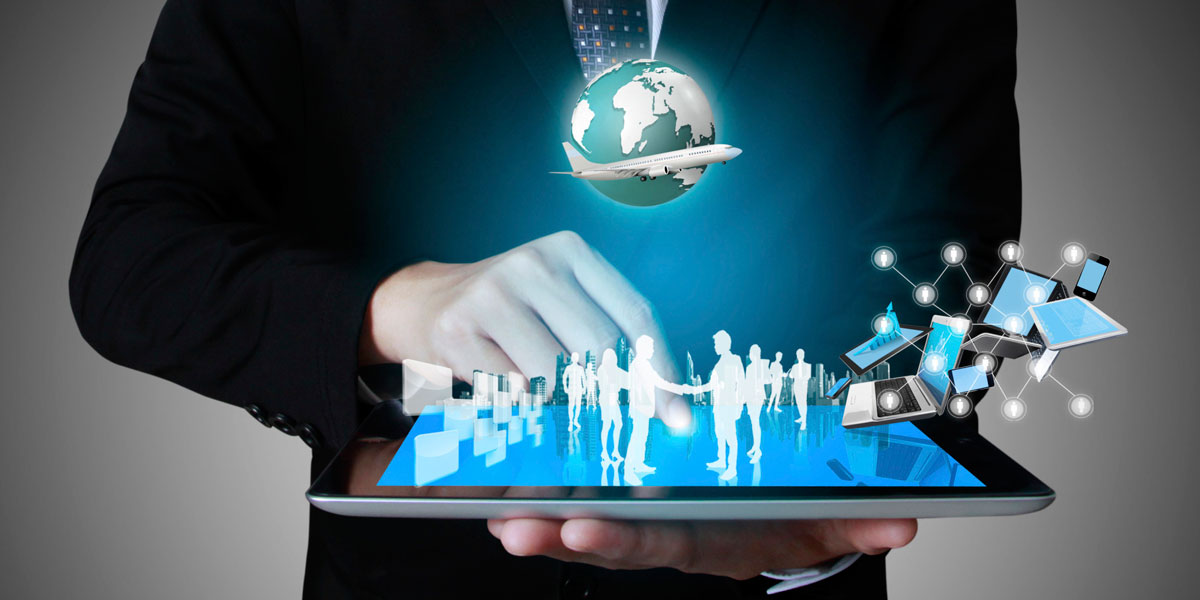 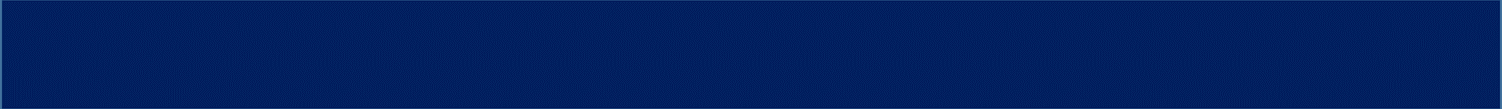 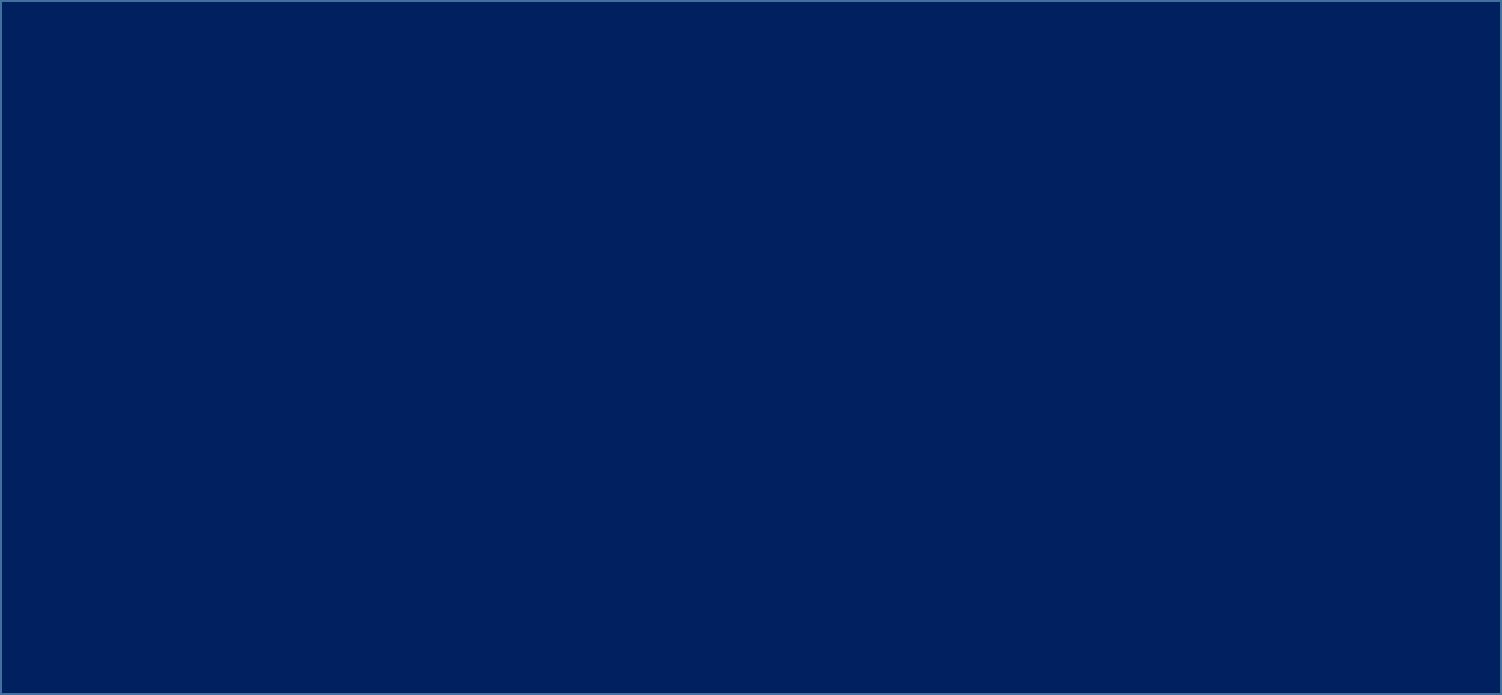 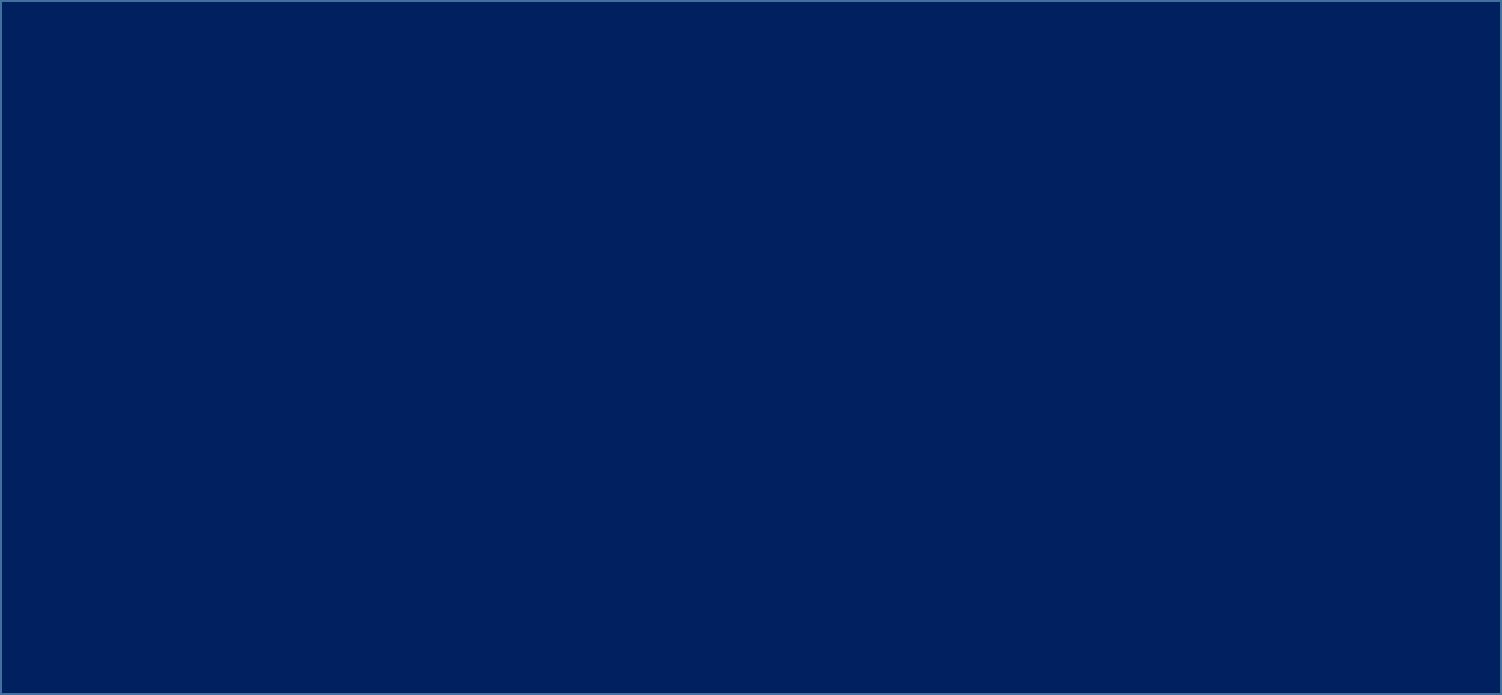 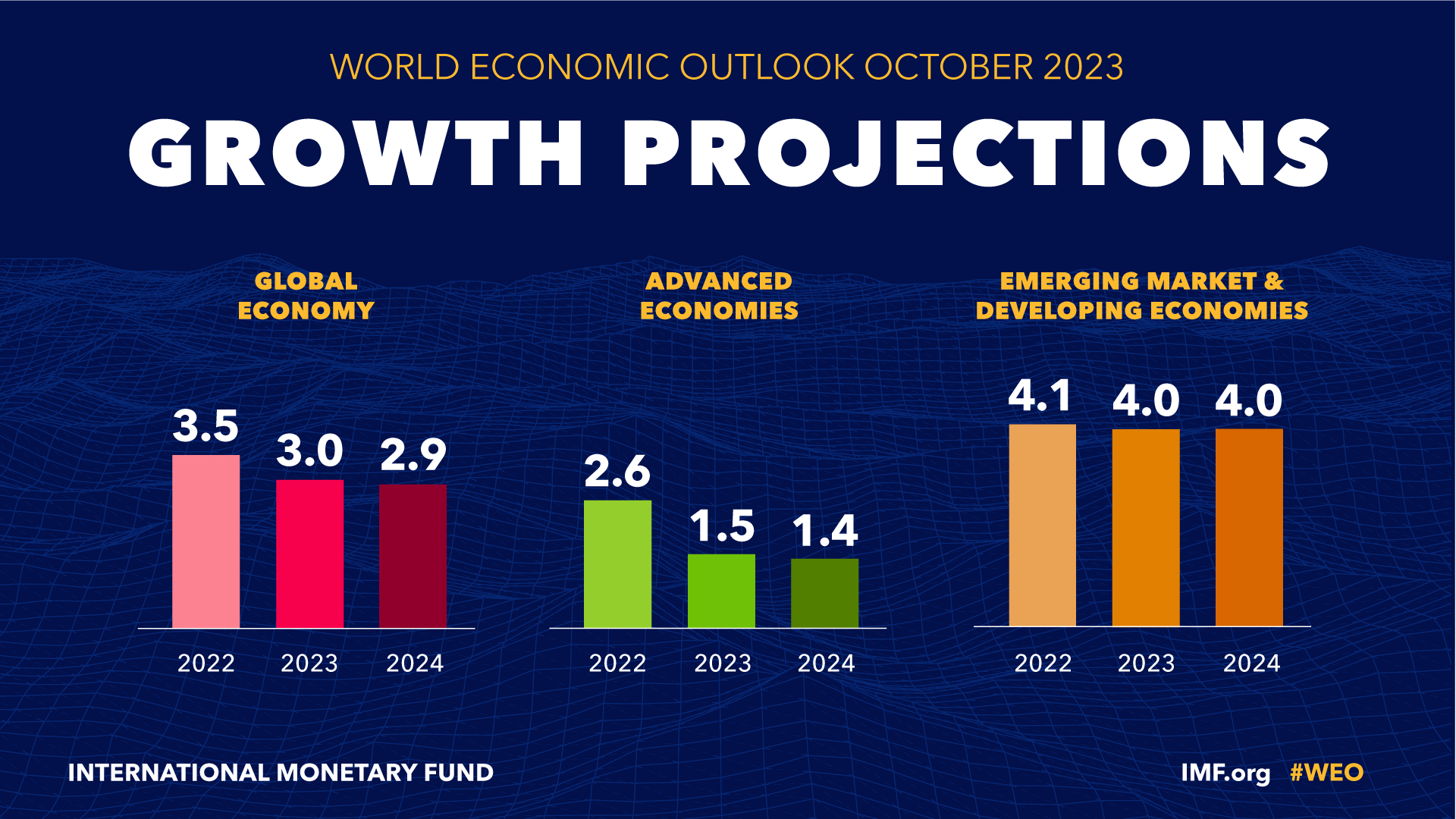 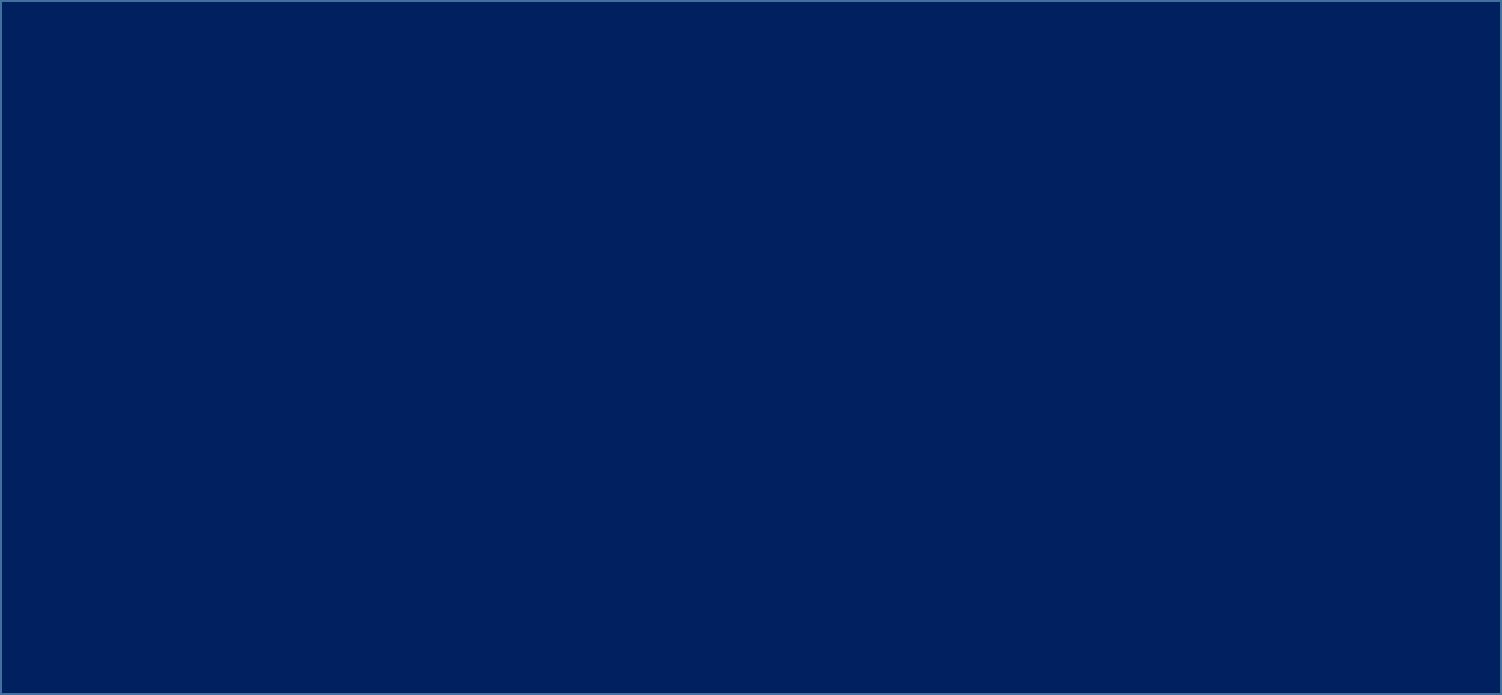 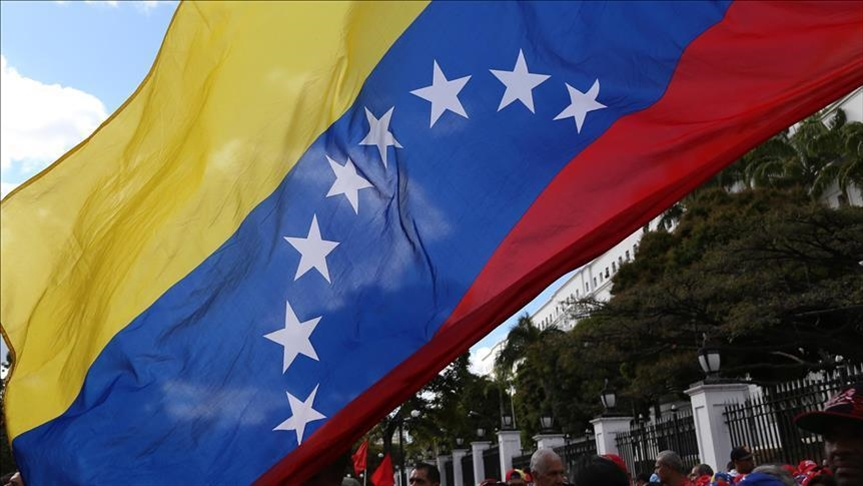 Perspectivas políticas
Época de conflictividad e incertidumbres

Guerra de Rusia Ucrania sigue amenazando la seguridad europea

Conflicto en el Medio Oriente incrementa la inestabilidad de los mercados (petrolero, cereales, costo de transporte entre otros)

Retos a la democracia occidental (70 elecciones) EEUU y su rol
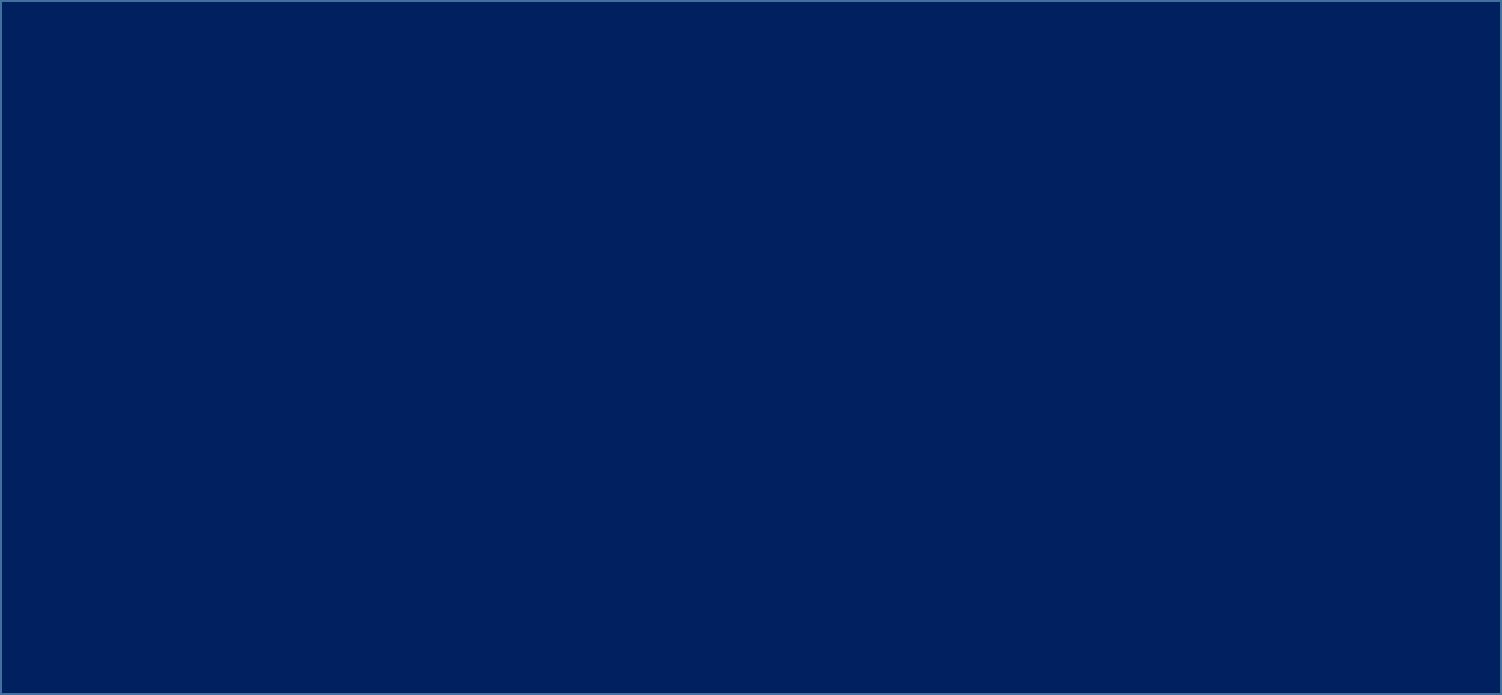 Venezuela en este contexto
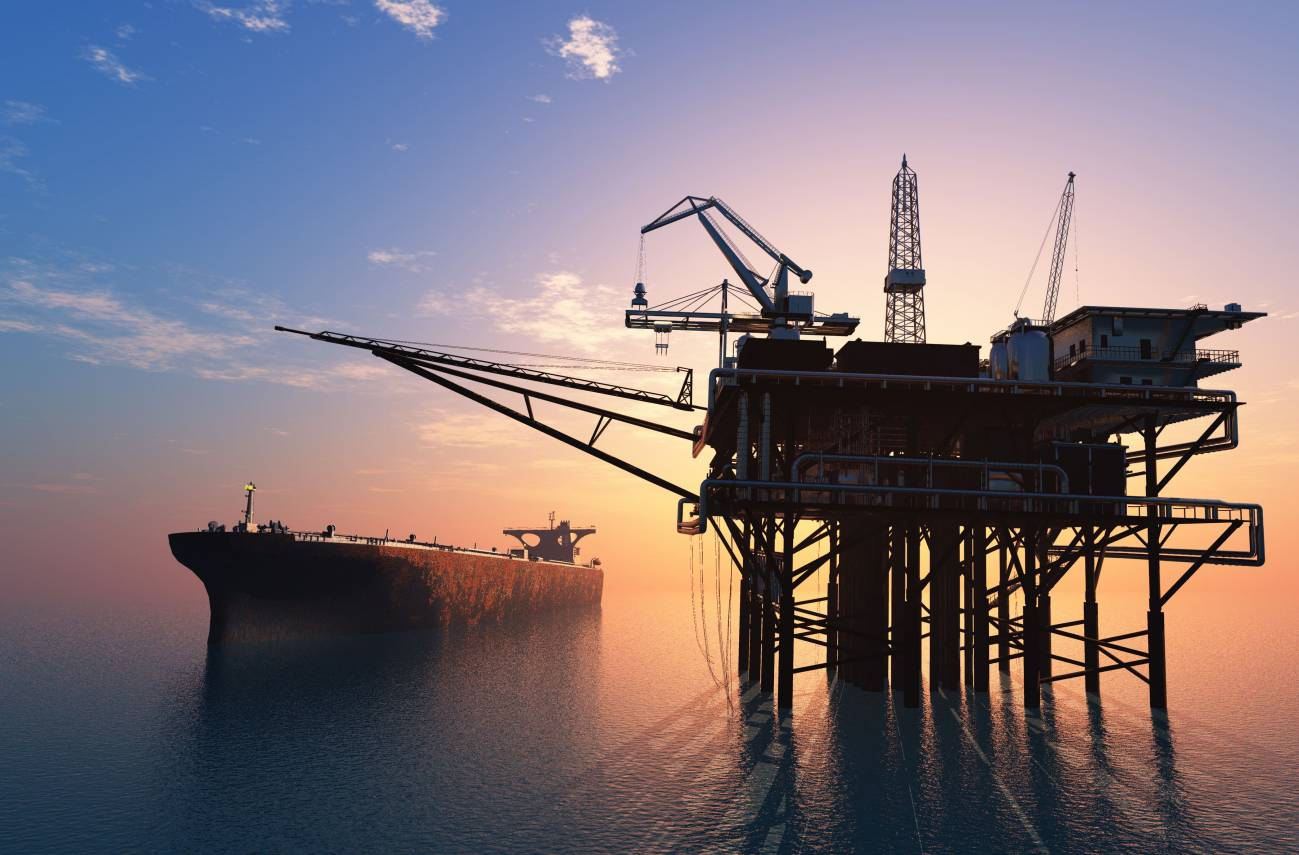 La política venezolana en la dicotomía entre la reinserción y la democracia

Los acuerdos de Barbados como parámetro: Otros acuerdos a la sombra (Entre el gobierno y los EEUU)

La incertidumbre y los cambios generan alineaciones: La importancia del mercado energético mundial en contexto de incertidumbre

Lo electoral como fin: la democracia y la reinserción de Venezuela
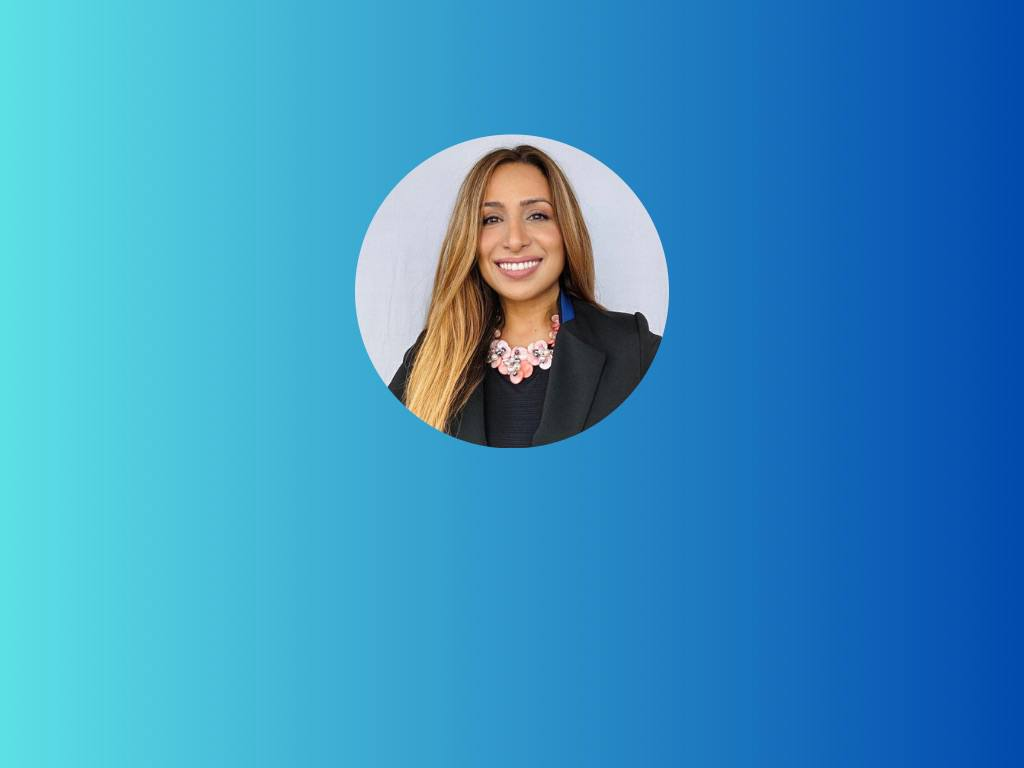 Econ. María Isabel Díaz
Profesora de la Escuela de Economía Coordinadora de Extensión de FaCES
Asesora de Empresas y Emprendedores
Perspectivas Económicas
Econ. María Isabel Díaz
Ya son 10 años
Factores claves que han definido la situación económica actual
Perspectivas 2024
VAR% PIB (Base 1997)
¿Estamos creciendo?
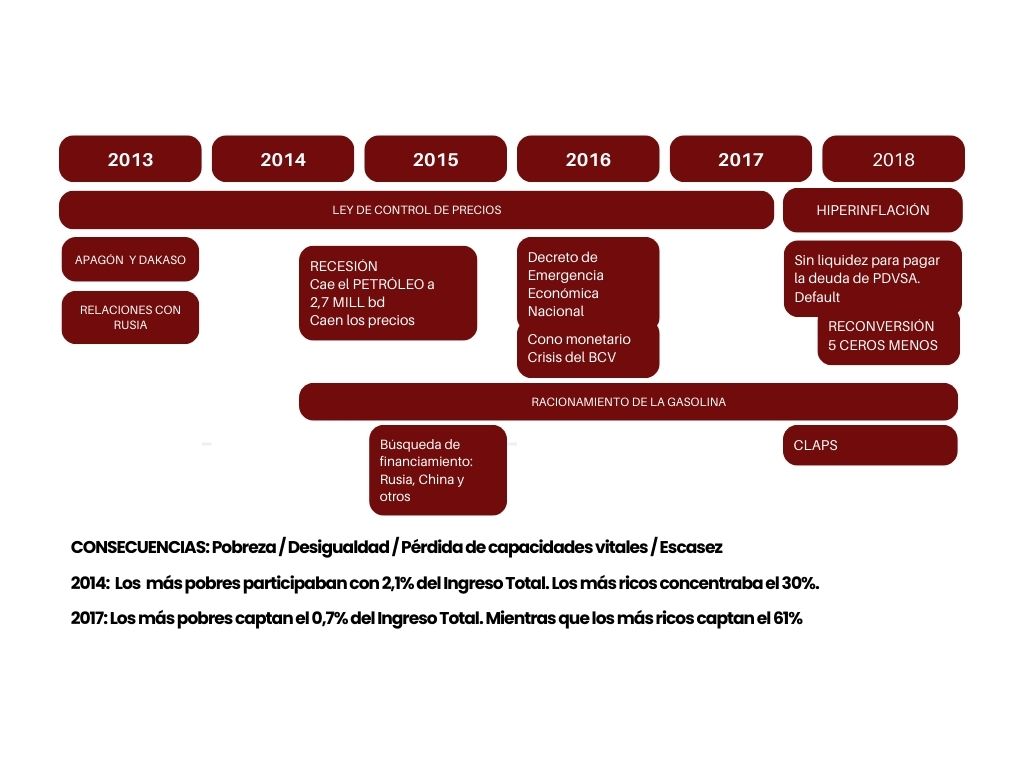 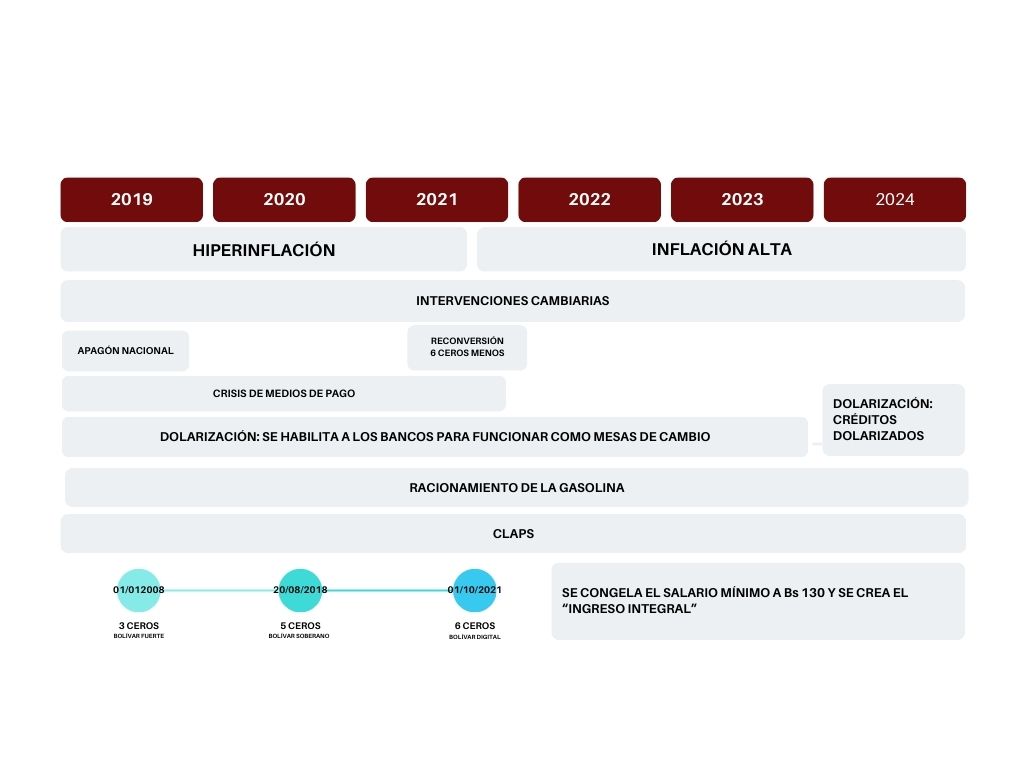 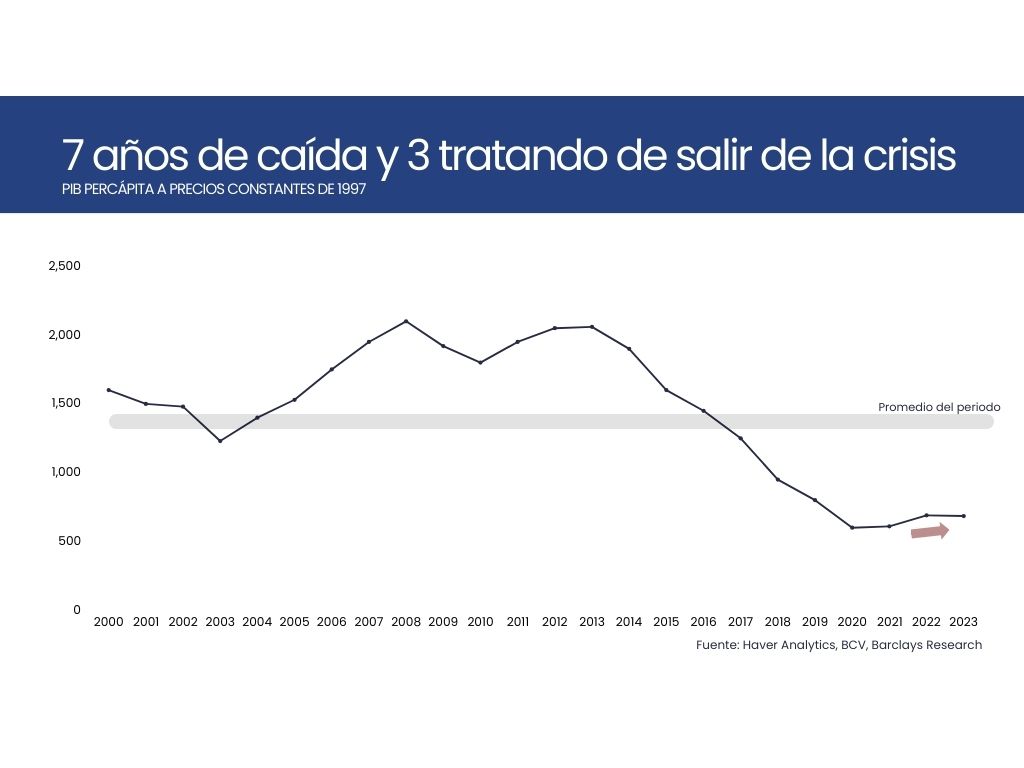 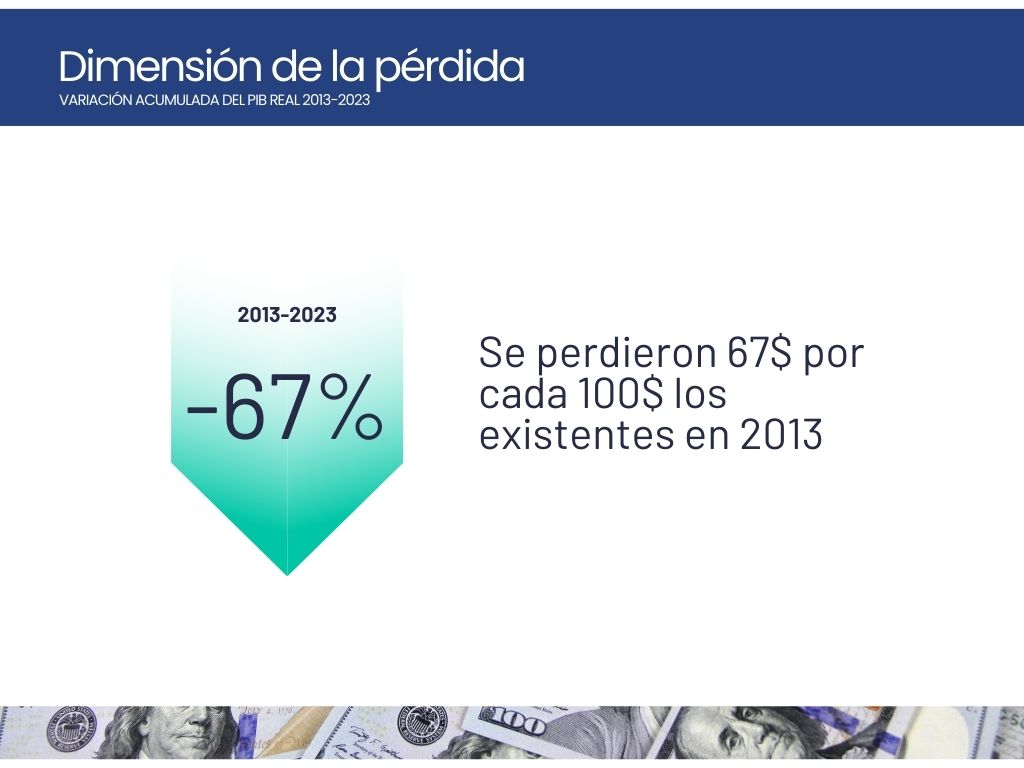 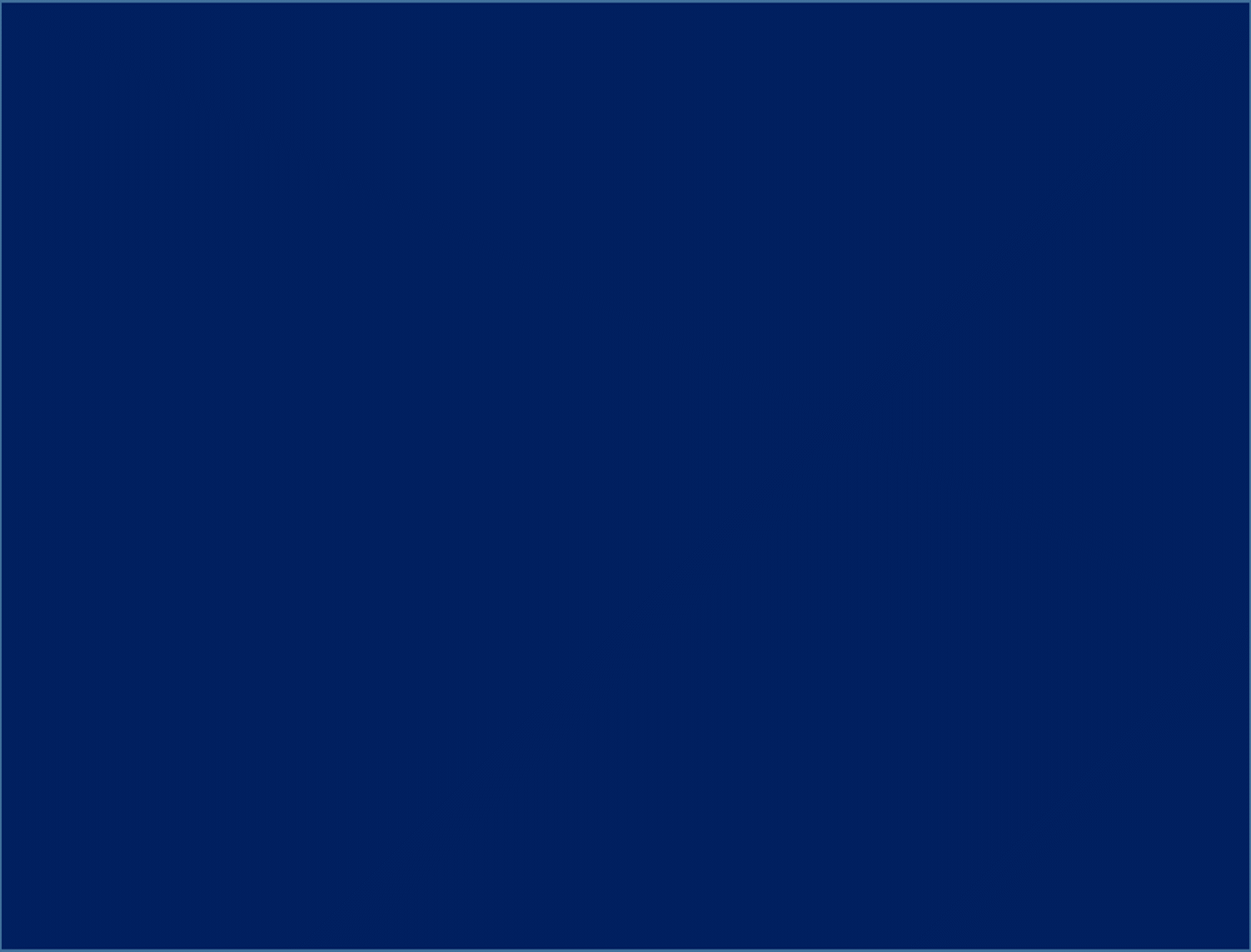 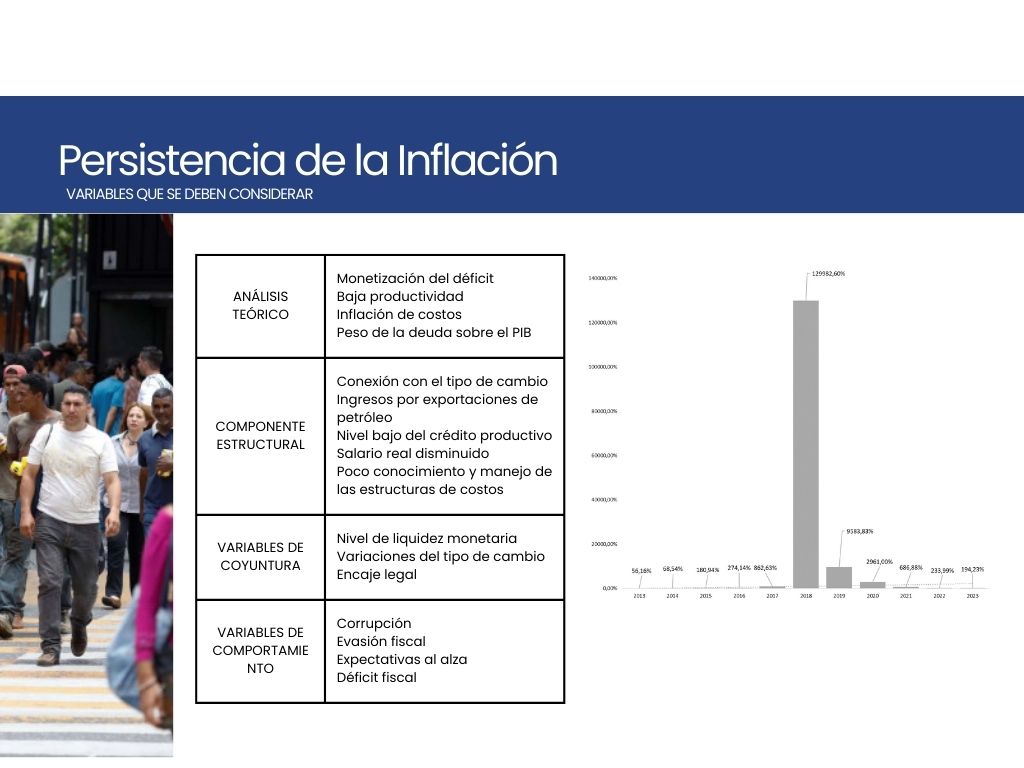 La inflación como parte de la realidad económica empresarial
Inflación 2019 al 2023
Diciembre y Enero
2021, 2022 y 2023
Inflación
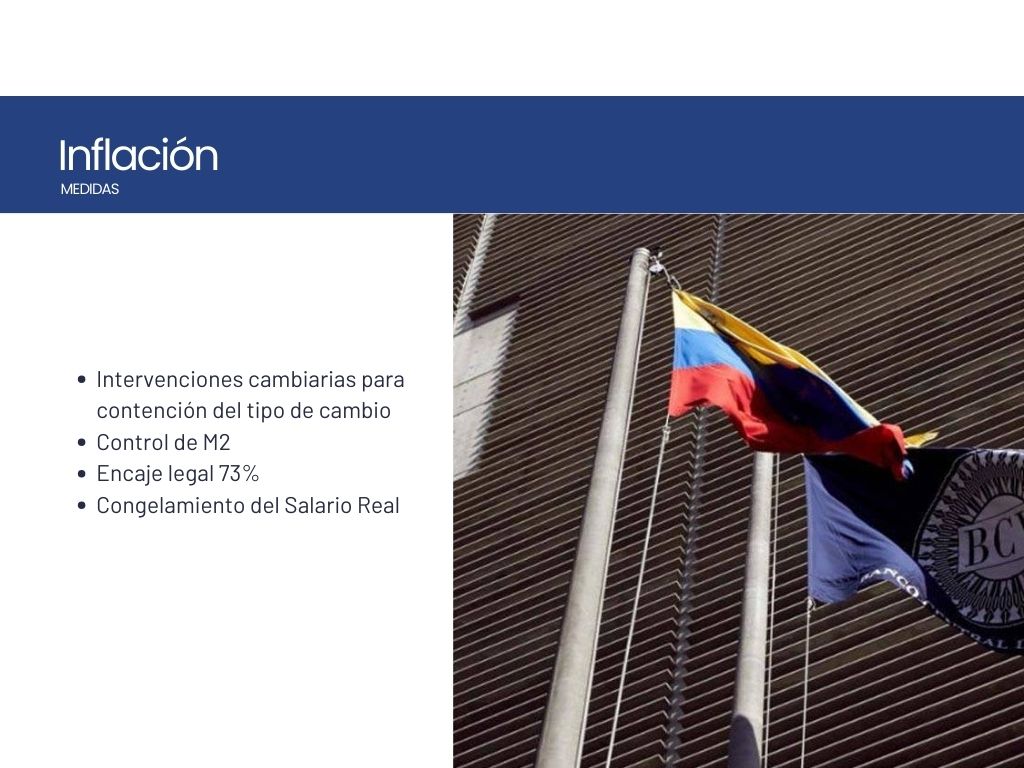 Intervenciones cambiarias
¿Vale la pena participar?
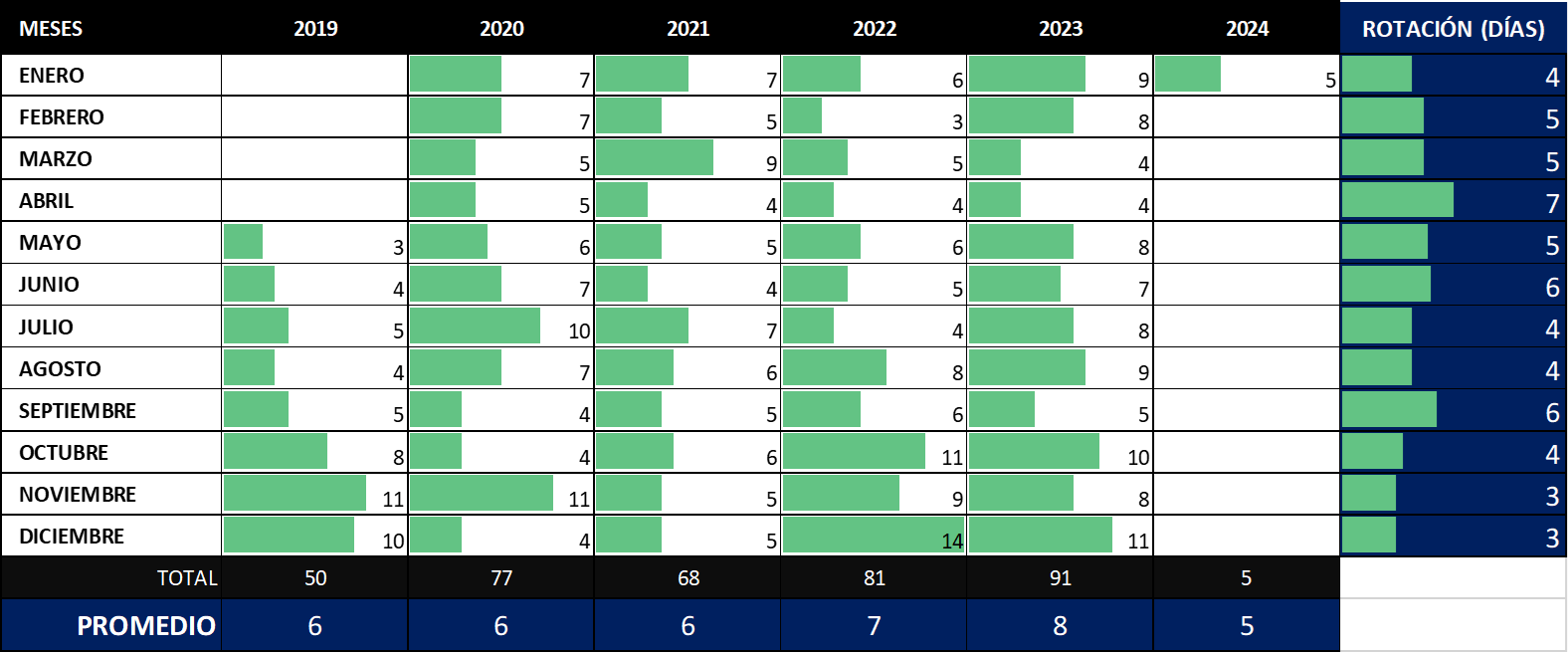 Intervenciones cambiarias
¿Vale la pena participar?
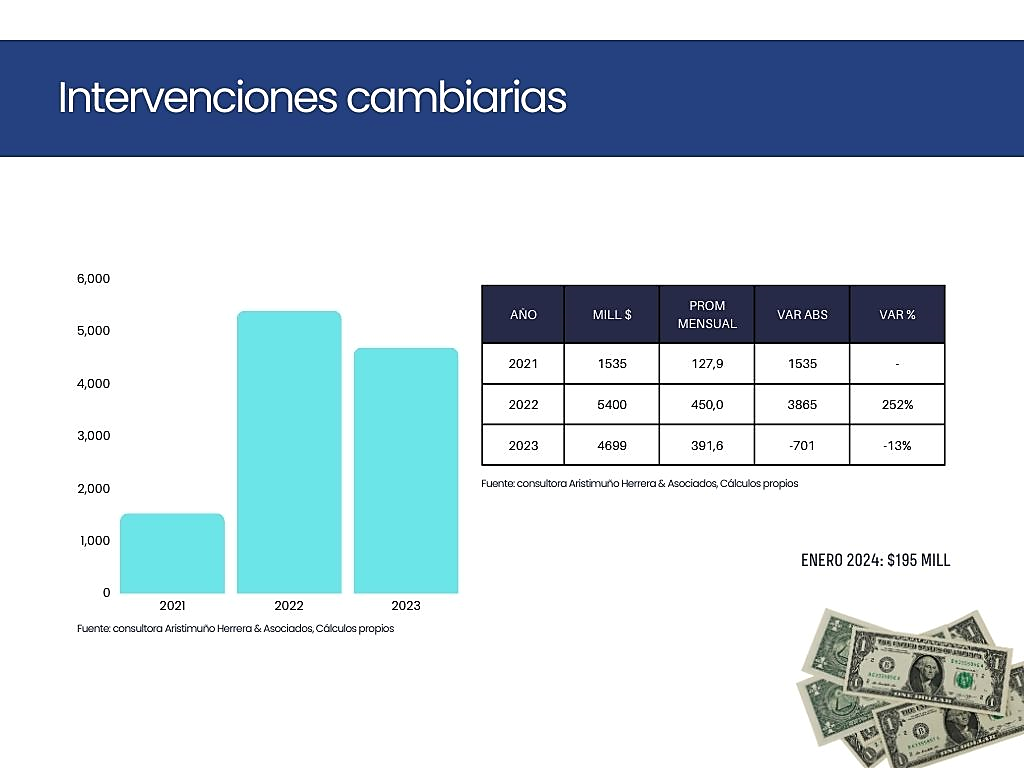 Hay que afinar la estrategia empresarial y personal en el contexto de dolarización
Brecha cambiaria
Tendencias de las Intervenciones y la Liquidez
Avance de la dolarización
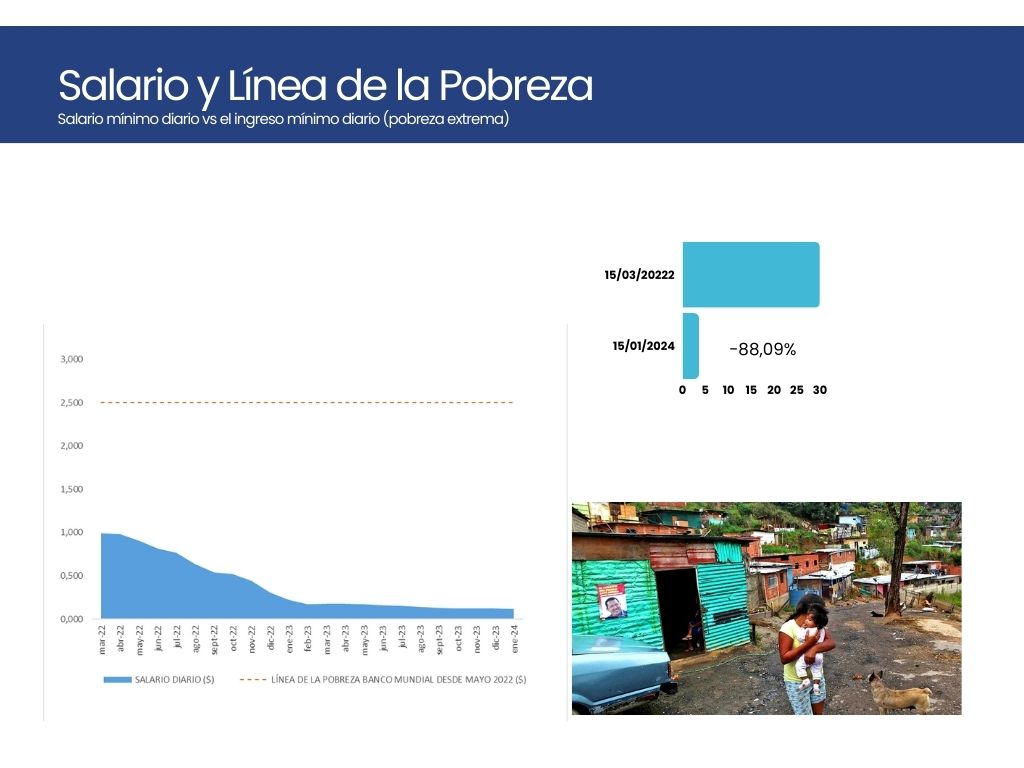 COBERTURA DE LA CAF
¿Con cuántos Salarios Mínimos – Ingresos Integrales se cubre la CAF?
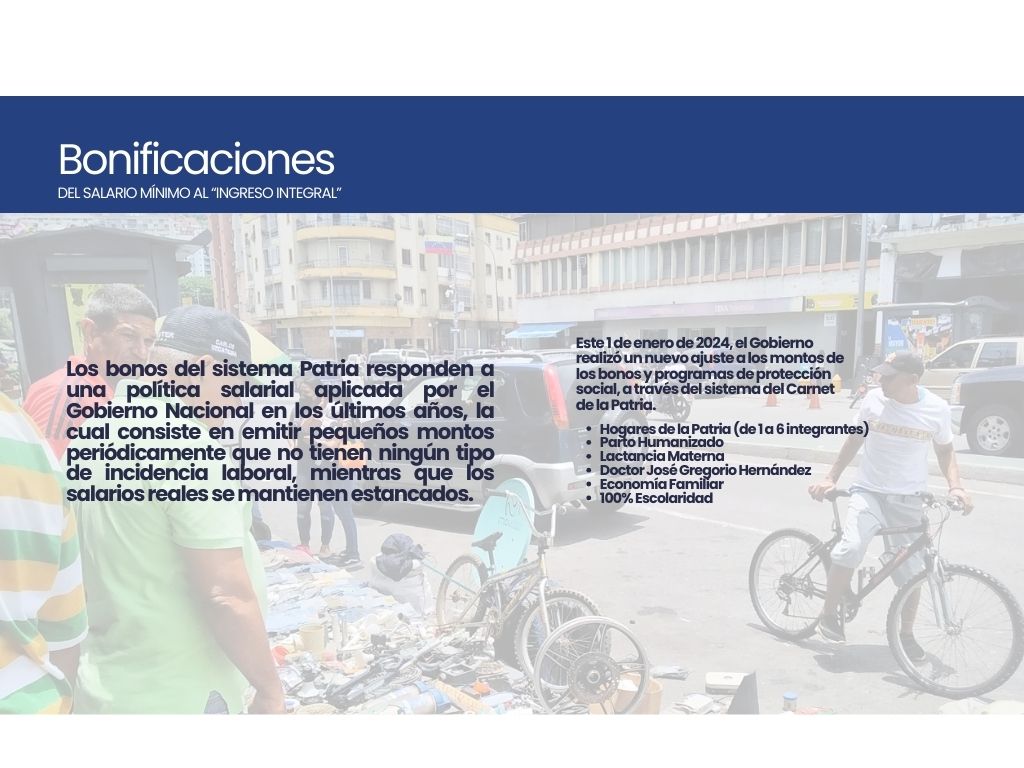 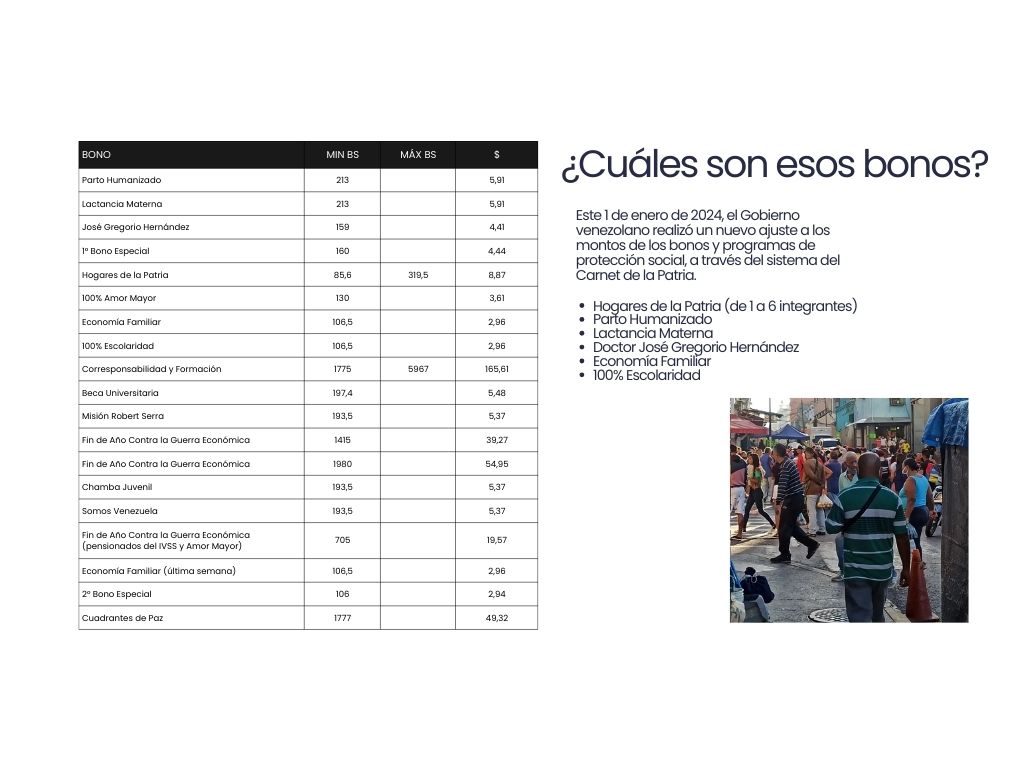 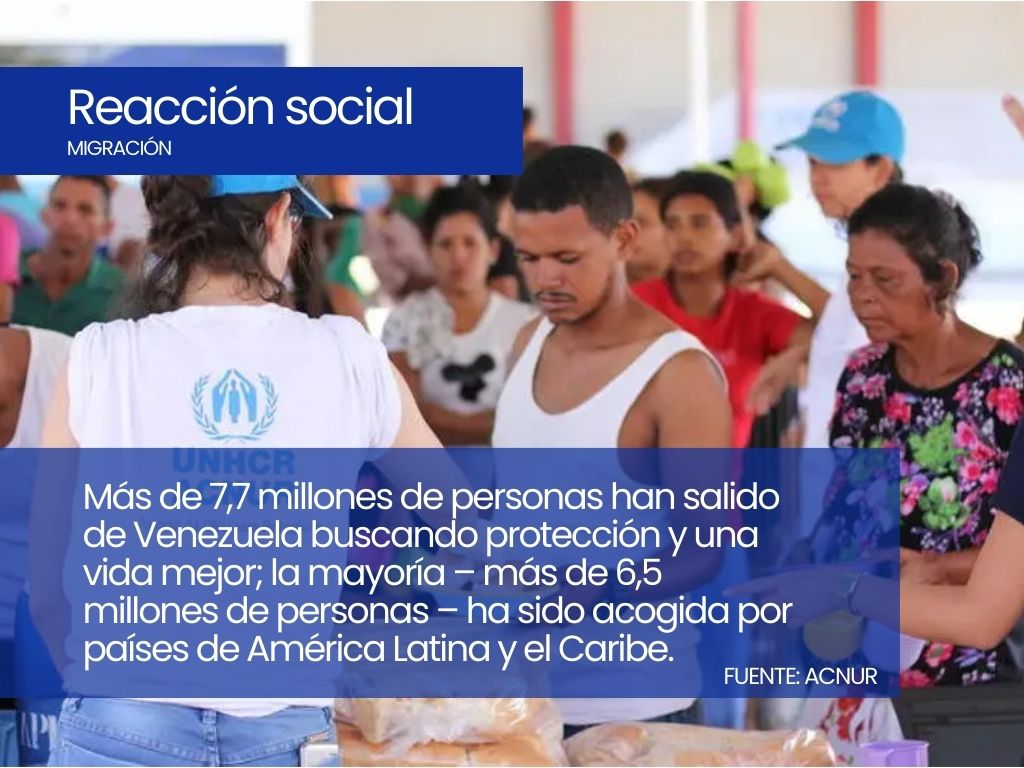 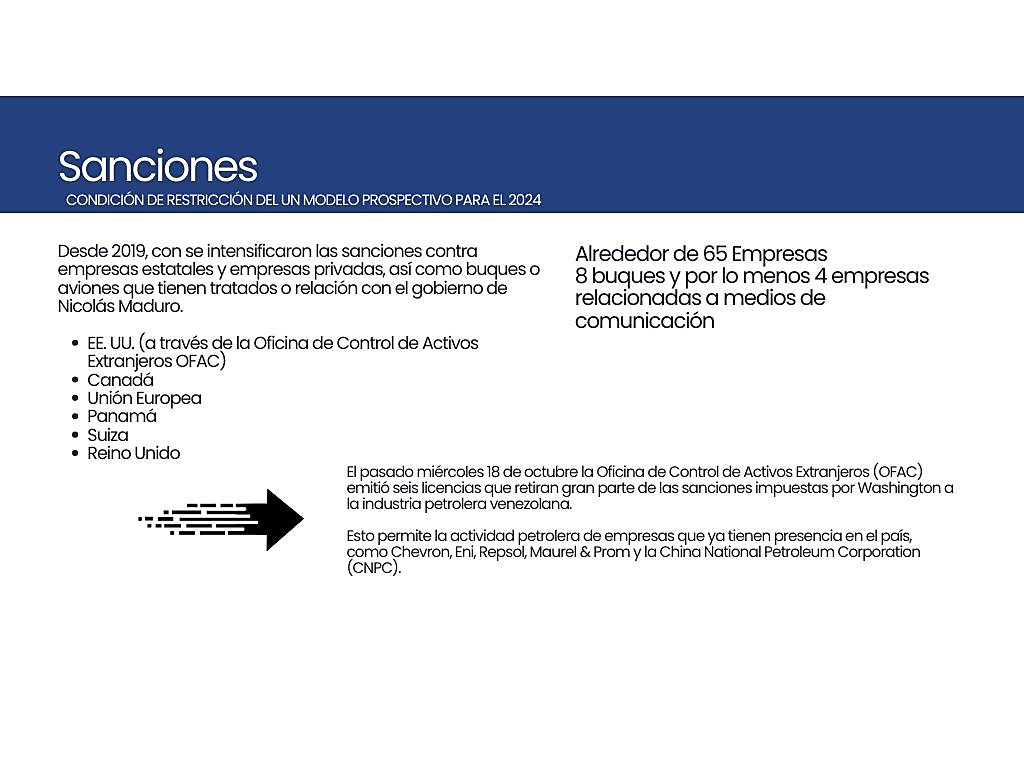 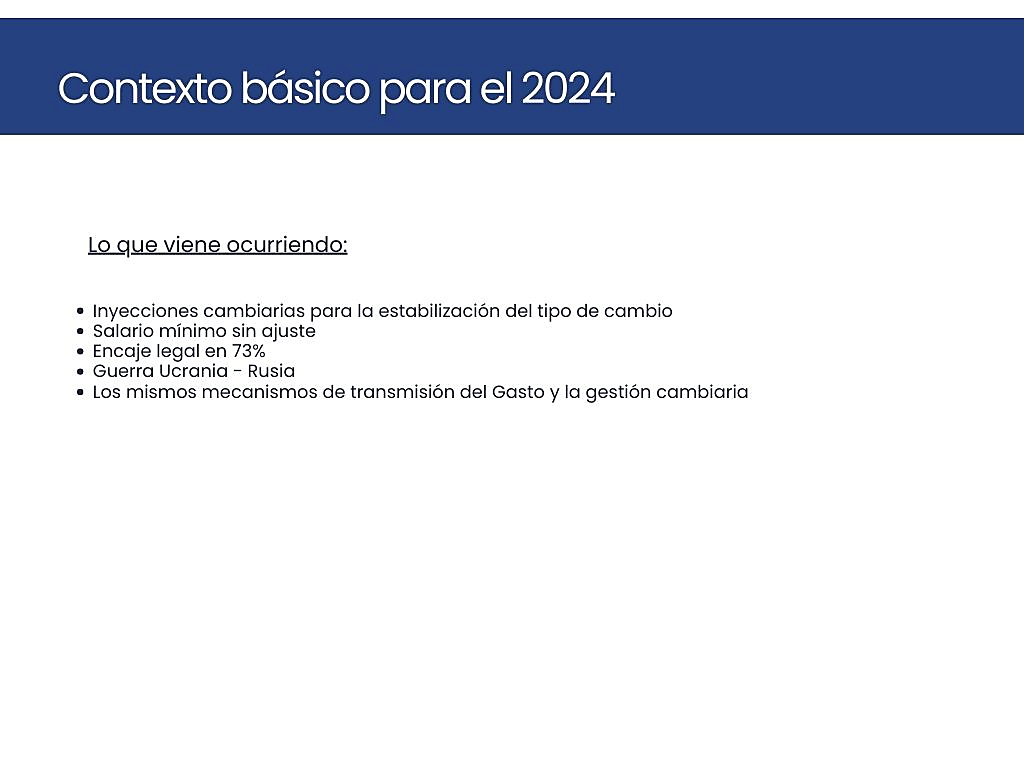 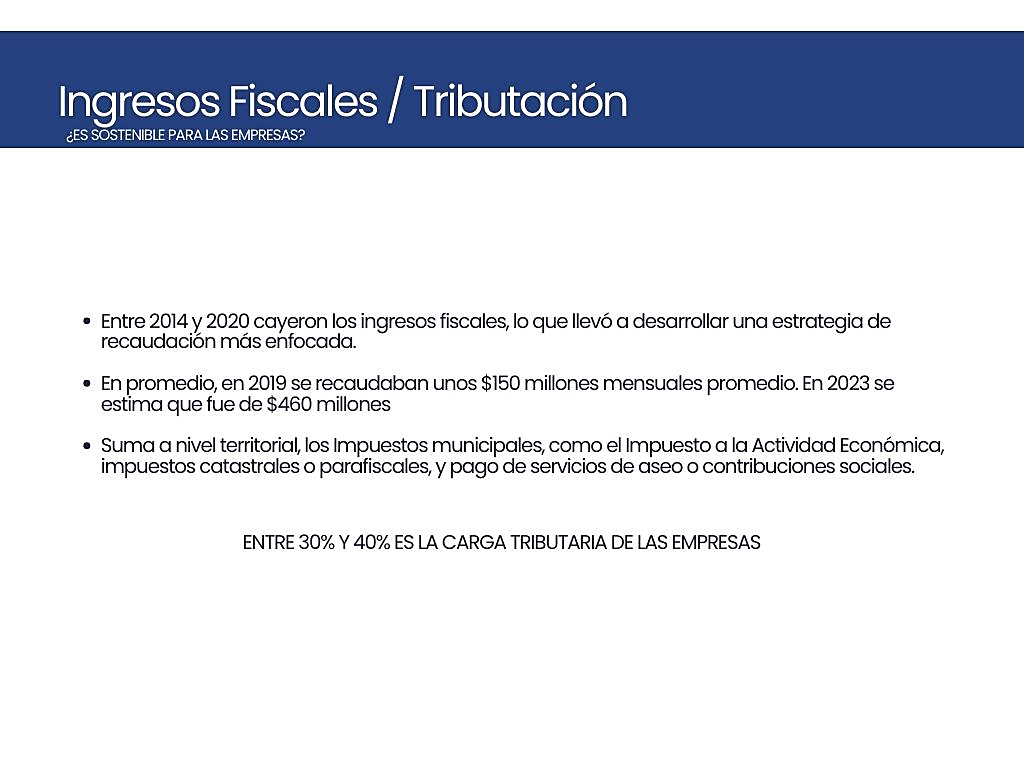 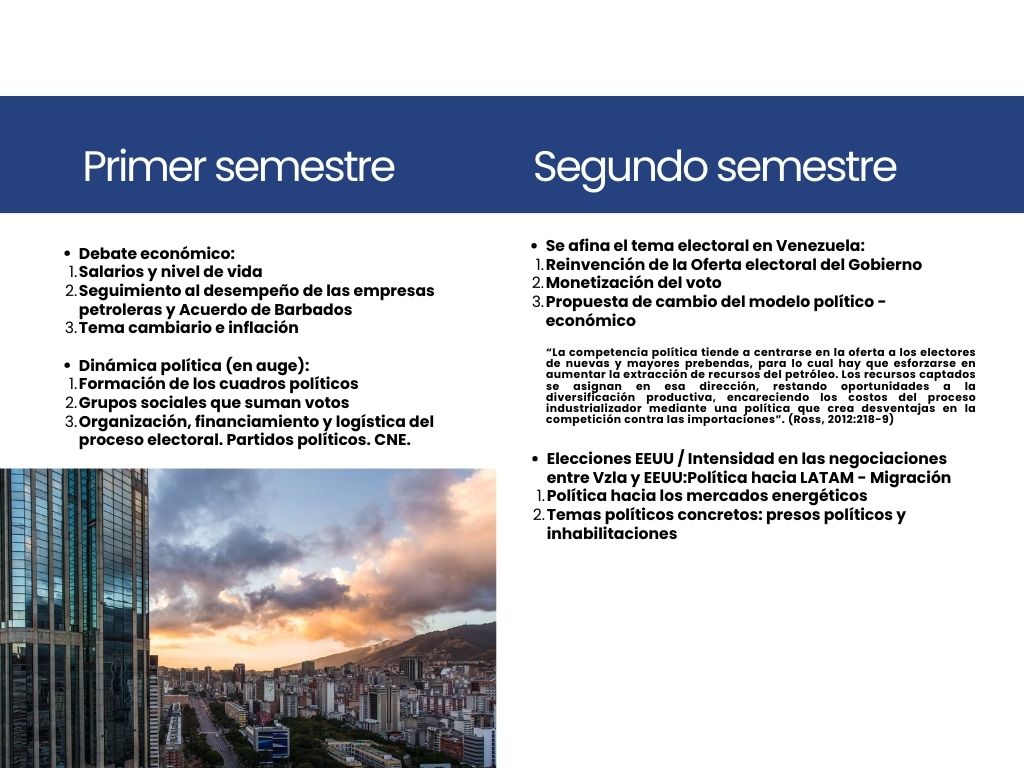 1er Semestre
2do Semestre
DESEMPEÑO ECONÓMICO ESPERADO
Certeza: Poder político en disputa. El Gobierno usará toda la plataforma disponible.
Expectativa: Renovación de las licencias en abril

Efectos:
Efecto principal: Expectativas sobre si se aumenta o se mantiene el ritmo de producción petrolera
Efecto fiscal: Confianza en el Ingreso Petrolero
Efecto en la DA: Aumento del Gasto Público, presión cambiaria e inflacionaria
Efecto en la economía real: Dinamismo en la actividad comercial, importaciones a pequeña y mediana escala
Presión social: Auge del tema político / proyecto país

Razonamiento:
Aún si el precio no es tan favorable, el incremento de la producción es necesario para el flujo de ingresos.

Condiciones / supuestos:
Proyecciones electorales en Venezuela y EEUU
Negociaciones políticas Vzla - EEUU
Precio favorable
Conflictos y alertas internacionales

Opciones si no se cumple la expectativa:
Rescate de otros clientes
Búsqueda de apoyo externo para el financiamiento de lo corriente y logístico
DESEMPEÑO ECONÓMICO ESPERADO
Certeza: Licencias hasta abril
Expectativa: Calendario y proceso electoral

Efectos:
Efecto principal: Shock positivo en la producción petrolera
Efecto fiscal: Incremento del Ingreso Petrolero
Efecto en la DA: Incremento del Gasto Público y estrategia cambiaria invariable
Efecto en la economía real: Dinamismo en la actividad comercial, importaciones a pequeña y mediana escala
Efecto en el sector bancario: Leve aumento del crédito
Presión social: Aumento salarial

Razonamiento:
Las sanciones tuvieron un impacto visible tan pronto como fueron aplicadas, pero su levantamiento no tendrá un impacto tan inmediato.

Condiciones / supuestos:
Precio favorable

Desafíos de la actividad petrolera
Funcionamiento del sistema eléctrico
Entorno de los campos petroleros - tiempos en el terreno
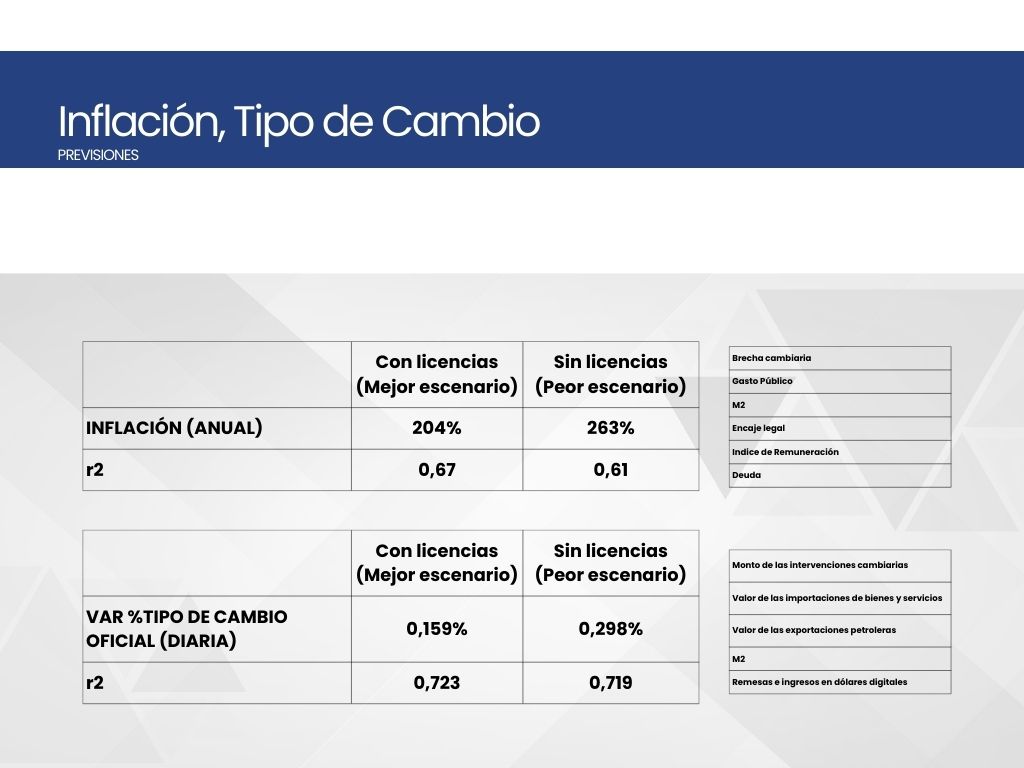 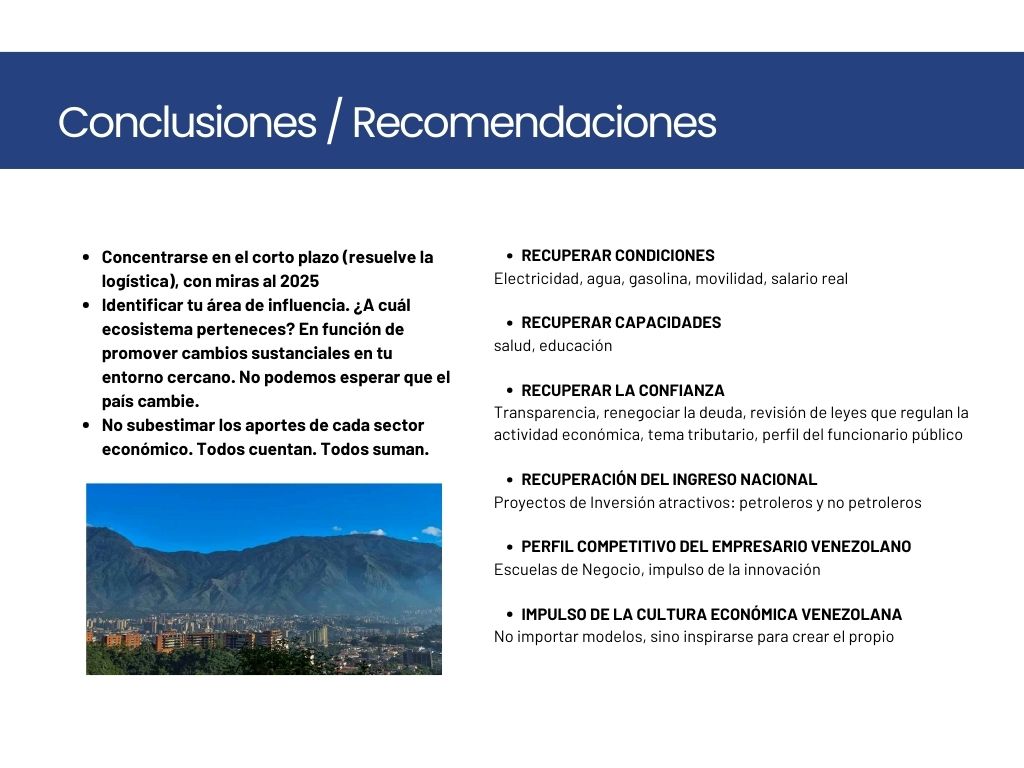 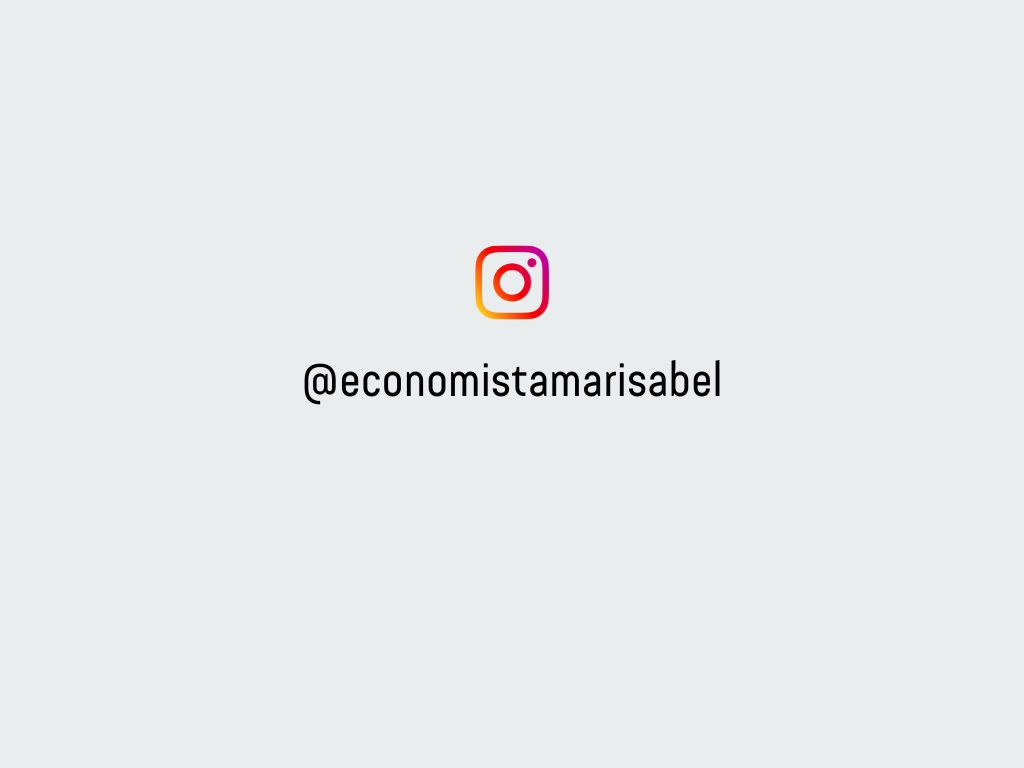